Resource sharing
Giovanni De Micheli
Integrated Systems Laboratory
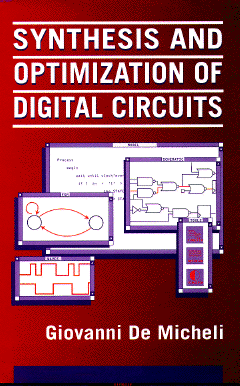 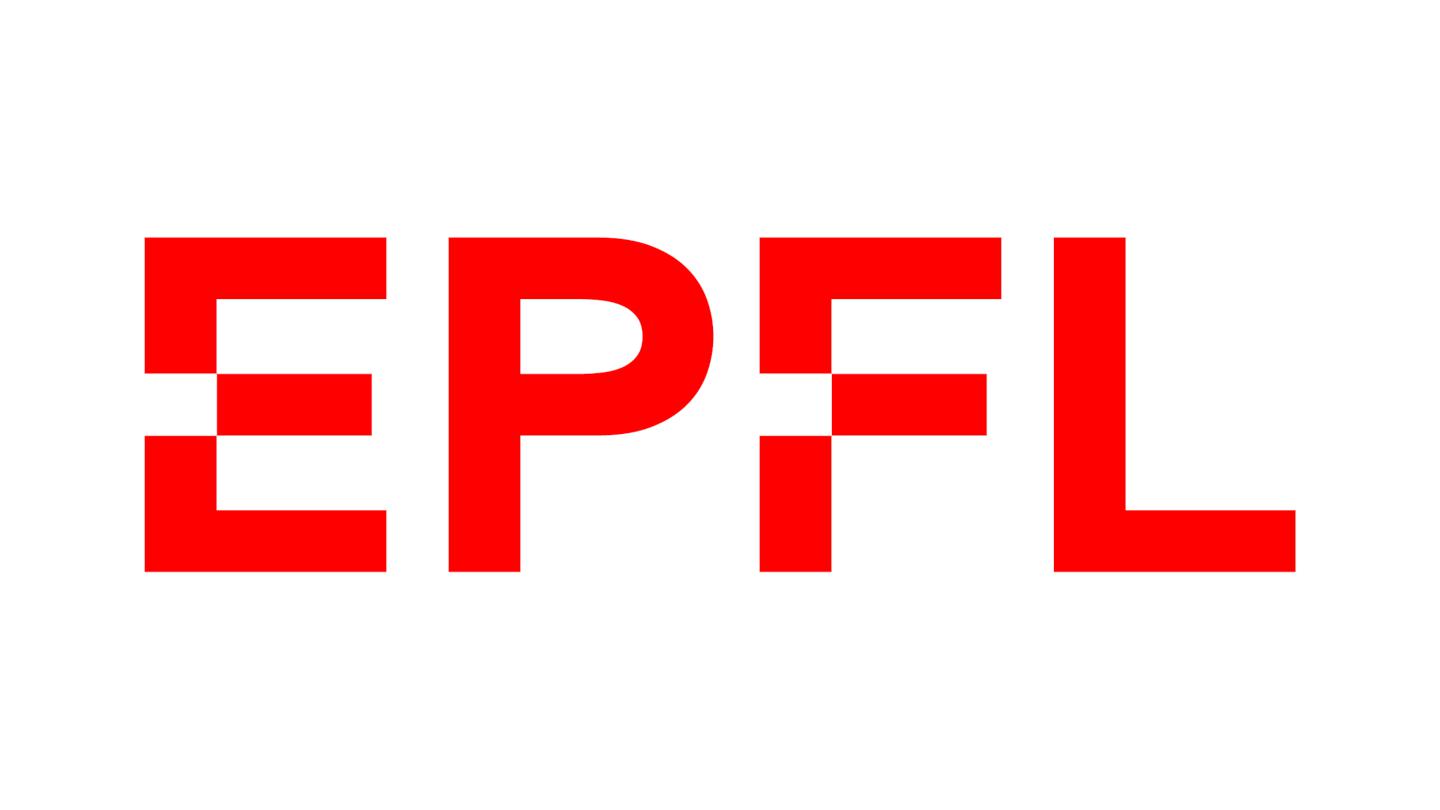 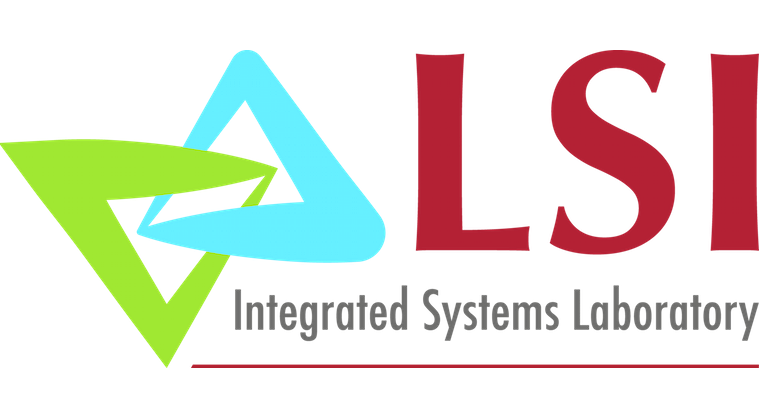 This presentation can be used for non-commercial purposes as long as this note and the copyright footers are not removed
© Giovanni De Micheli – All rights reserved
Module 1
Objectives
Motivation and problem formulation 
Flat and hierarchical graphs
Functional and memory resources
Extension to module selection
(c)  Giovanni De Micheli
2
Allocation and binding
Allocation:
Number of resources available
Binding:
Relation between operations and resources
Sharing:
Many-to-one relation
Optimum binding/sharing:
Minimize the resource usage
(c)  Giovanni De Micheli
3
[Speaker Notes: A resource sharing is the assignment of a resource to more than one operation.
The primary goal of resource sharing is to reduce the area of a circuit, by allowing multiple non-concurrent operations to share the same hardware operator. 
Resource sharing is often mandatory to meet specified upper bounds on the circuit area (or resource usage).

Resource binding is the explicit definition of a mapping between the operations and the resources. 
A binding may imply that some resources are shared.]
Binding
Limiting cases:
Dedicated resources
One resource per operation
No sharing
One multi-task resource
ALU
One resource per type
(c)  Giovanni De Micheli
4
[Speaker Notes: Different binding and sharing problems can be defined according to the types of operations and resources being considered.  
The simplest case is when operations can be matched to resources with the same type.
Limiting cases include the choice of not sharing the resources or to have one resource doing all operations.]
Optimum sharing problem
Scheduled sequencing graphs
Operation concurrency is well defined
Consider operation types independently
Problem decomposition
Perform analysis for each resource type
(c)  Giovanni De Micheli
5
[Speaker Notes: The starting point for resource sharing is a scheduled sequencing graph. 
Since operations and resources have “types”, then binding must match operations to resources of the same type. 
This leads to a natural decomposition of the problem.]
Conflict graph
Compatibility graph
1
2
3
4
5
1
2
3
4
5
Compatibly and conflicts
Operation compatibility:
Same type
Non concurrent

Compatibility graph:
Vertices: operations
Edges: compatibility relation

Conflict graph:
Complement of compatibility graph
(c)  Giovanni De Micheli
6
[Speaker Notes: Two (or more) operations may be bound to the same resource if they are not concurrent and they can be implemented by resources of the same type. 
When these conditions are met, the operations are  said to be compatible.
Two operation are not concurrent when either one starts after the other has finished execution or when they are alternative, i.e. they are mutually exclusive choices of a branching decision.
Therefore, an analysis of the sequencing graph is sufficient to determine the compatibility of two or more operations for sharing.
The complement of a compatibility graph, called conflict graph, expresses the opposite relation.]
Example
Conflict
Compatibility
Coloring
Partitioning
1
2
3
4
5
1
2
3
4
5
ALU1: 1,3,5
ALU2: 2,4
(c)  Giovanni De Micheli
7
[Speaker Notes: This example can be best explained as follows.
Operation {1,2} and {3,4} are concurrent, and thus they are conflicting.
This yields the conflict graph, that can be colored with two colors.
The complement of the conflict graph is the compatibility graph, that can be covered by two cliques.]
Compatibility and conflicts
Compatibility graph:
Partition the graph into a minimum number of cliques
Find clique cover number k ( G+ )
Conflict graph:
Color the vertices by a minimum number of colors.
Find the chromatic number х ( G_ )
NP-complete problems:
Heuristic algorithms
(c)  Giovanni De Micheli
8
[Speaker Notes: An optimum resource sharing is one that minimizes the number of required resource instances. 
Since we can associate a resource instance to each clique, then the problem is equivalent to partitioning the graph into a minimum number of cliques.
Such a number is the clique cover number of the compatibility graph.
A proper vertex coloring of the conflict graph provides a solution to the sharing problem: each color corresponds to a resource instance.
An optimum resource sharing corresponds to a vertex coloring with a minimum number of colors.
Such a number is the chromatic number of the conflict graph.
In general, both clique covering and vertex coloring are intractable.]
Data-flow graphs(flat sequencing graphs)
The compatibility/conflict graphs have special properties:
Compatibility
Comparability graph
Conflict
Interval graph
Polynomial time solutions:
Golumbic’s algorithm
Left-edge algorithm
(c)  Giovanni De Micheli
9
[Speaker Notes: We consider here non-hierarchical sequencing graphs, i.e. we exclude for now alternative paths and each path from source to sink path represents a parallel stream of operations.
The compatibility graph is a   comparability  graph because it has a transitive orientation property.
Indeed, a corresponding directed graph could be derived by assigning an orientation to the edges consistent with the sequencing  relations that are transitive. 
Let us consider now the conflict graphs for each resource-type. 
The overlaps of the execution intervals for each operation are the edges of the conflict graphs, hence the conflict graph is an interval graph.
The search for a minimum clique covering of a comparability graph can be achieved in polynomial time. 
The search for a minimum coloring of an interval graph can be achieved in polynomial time.
Golumbic presented several algorithms to solve these problems exactly.]
Perfect graphs
Comparability graph:
Graph G (V, E ) has an orientation G ( V, F ) with the transitive property
   (vi, vj) є F   and    (vj, vk) є F  →  (vi, vk) є F
Interval graph:
Vertices correspond to intervals
Edges correspond to interval intersection
Subset of chordal graphs
Every loop with more than three edges has a chord
(c)  Giovanni De Micheli
10
[Speaker Notes: There are two special type of graphs for which clique covering and vertex coloring are easier to compute.
Comparabilty graphs, which represent partial orders.  Indeed such graphs have an orientation with the transitive property.
Interval graphs, I.e., graphs representing set of intervals and their overlap. Such graphs are a subset of the chordal (triangulated) graphs.]
Example
NOP
NOP
*
*
+
<
-
-
*
*
*
*
+
0
10
1
2
TIME 1
6
3
11
TIME 2
3
1
8
7
6
2
4
10
5
11
9
8
7
4
TIME 3
9
5
TIME 4
n
(c)  Giovanni De Micheli
11
[Speaker Notes: Consider again the scheduled sequencing graph of the differential equation integrator, where all operations have unit execution delay.
Let us consider operation with type multiplier.
All operations whose type is a multiplier and whose start time is larger than or equal to 2 are compatible with operation 1. 
Such operations are {3,6,7,8}. The corresponding vertices are incident to edges that stem from 1. 
The compatibility graph can be constructed by visiting each operation and checking for others with the same type with non-overlapping execution intervals.
A similar reasoning applies to the operations with type “ALU”.]
Example
NOP
NOP
*
*
+
<
-
-
*
*
*
*
+
0
10
1
2
TIME 1
6
3
1
2
3
6
7
8
4
5
9
10
11
11
TIME 2
8
7
4
TIME 3
9
5
TIME 4
n
(c)  Giovanni De Micheli
12
[Speaker Notes: Consider again the scheduled sequencing graph of the differential equation integrator, where all operations have unit execution delay.
The set of intervals corresponding to the conflict graphs is shown on the right.
Overlapping intervals correspond to edges in the conflict graph for each type.
For example, hen considering the multiplier, the conflict edges are: {1,2}, {3,6}, {7,8}.
When considering the ALU, the conflict edge is {5,9}.]
Left-edge algorithm
Input:
Set of intervals with left and right edge
Start and Stop times
A set of colors (initially one color)
Rationale:
Sort intervals in a list by left edge
Assign non overlapping intervals to first color using the list
When possible intervals are exhausted, increase color counter and repeat
(c)  Giovanni De Micheli
13
[Speaker Notes: A well known algorithm for coloring interval graphs is the left edge algorithm, which was proposed for channel routing, where intervals correspond to wire segments to be arranged in a channel. 
The name stems from the selection of the intervals based on their left edge coordinate, i.e. the minimum value of the interval. 
The algorithm first sorts the intervals by their left edge.
It then considers one color at a time, and assigns as many intervals as possible to that color, by scanning a list of intervals in ascending order of left edge before incrementing the color counter.]
Example
1
6
7
4
2
3
5
6
7
5
Conflict graph
1
4
3
2
Colored conflict graph
0
1
2
3
4
5
6
7
8
1
6
4
7
2
3
5
Intervals
0
1
2
3
4
5
6
7
8
1
2
3
6
7
5
4
Coloring
(c)  Giovanni De Micheli
14
[Speaker Notes: Given a conflict graph and the intervals generating the conflicts, optimal coloring can be achieved by the left edge algorithm in polynomial time.]
Left-edge algorithm
LEFT_EDGE(I) {
	Sort elements of I in a list L in ascending order of li;
	c = 0;
	while (some interval has not been colored) do {
		S = Ø;
		r = 0;
		while (  exists s є L such that ls > r ) do {
			s = First element in the list L with ls > r;
			S = S U {s};
			r = rs;
			Delete s from L;
		}
		c = c + 1;
		Label elements of S with color c;
	}
}
(c)  Giovanni De Micheli
15
[Speaker Notes: See the textbook for details]
ILP formulation of binding
Boolean variable bir
Operation i bound to resource r
Boolean variables xil
Operation i scheduled to start at step l

               ∑ r   bir = 1      for all operations i

    ∑ i bir    ∑ m=l-di+1..l  xim ≤ 1      for all steps l and resources r
(c)  Giovanni De Micheli
16
[Speaker Notes: It is instructive to show that the binding problem can be formulated with an ILP model. 
For the sake of simplicity, we assume first that all operations and the resources have the same type.
We use a set of binary decision variables B with two indices, and a set of binary decision constants X  with two indices.
The binary variable, b_ir, is 1 only when operation i is bound to resource r.
The binary constant, x_il  is 1 only when operation i starts in step l  of the schedule.
These values are known constants, because we consider scheduled sequencing graphs.

Searching for a binding compatible with a given schedule (represented by X) is equivalent to searching for a set of values of b satisfying the following linear constraints: the first The first constraint states that each operation  should be assigned to one and only one resource.
The second constraint states that at most one operation can be executing, among those assigned to resource r , at any time step.]
Hierarchical sequencing graphs
Hierarchical conflict/compatibility graphs:
Easy to compute
Prevent sharing across hierarchy
Flatten hierarchy:
Bigger graphs
Destroy nice properties
(c)  Giovanni De Micheli
17
[Speaker Notes: Let us now consider hierarchical sequencing graphs. A simplistic approach to resource sharing is to perform it independently within each sequencing graph entity.
Such an approach is overly restrictive, because it would not allow sharing resources in different entities.
Therefore we consider here resource sharing across the hierarchy levels.

Let us first restrict our attention to sequencing graphs where the hierarchy is induced by model calls. 
When two link vertices corresponding to different called models are not concurrent, then any operation pair implementable by resources with the same type and in the different called models is compatible.
Conversely, concurrency of the called models does not necessarily imply conflicts of operation pairs in the models themselves.]
Example
TIME 1
a
TIME 2
a+
2
a
2
3
4
TIME 3
*
a*
3
TIME 4
*
2*
4
TIME 5
a
*
3*
TIME 6
TIME 7
a+
4*
a*
(a)
(b)
(c)
(c)  Giovanni De Micheli
18
[Speaker Notes: Consider a model a consisting of two operations: an addition followed by a multiplication.
Assume that the addition has a unit delay and the multiplication two unit delay.

Consider now the root model shown on the left. 
An overlap analysis shows that multiplication 2 conflicts with 3, multiplication 3 conflicts with 4 and both multiplications 2 and 3 conflict with a.

The graph is not an interval graph, because it is not chordal. Indeed the difficulty stems from the two calls to model a which is the same Hw entity.]
Example
NOP
NOP
TIME 1
a
a
b
c
d
TIME 2
BR
c
d
a
d
c
b
TIME 3
b
TIME 4
NOP
NOP
(a)
(b)
(c)
(c)  Giovanni De Micheli
19
[Speaker Notes: Consider the sequencing graph on the left. 
We assume that all operations take 2 time units to execute. 
The intervals are shown in the center and the conflict graph on the right.
Note that the alternative nature of operations c and d makes them compatible and prevents a chord  (c,d)  to be present in the conflict graph.
Hence the conflict graph is not an interval graph.]
Register binding problem
Given a schedule:
Lifetime intervals for variables
Lifetime overlaps
Conflict graph (interval graph):
Vertices  ↔  variables
Edges ↔ overlaps
Interval graph
Compatibility graph (comparability graph):
Complement of conflict graph
(c)  Giovanni De Micheli
20
[Speaker Notes: We consider in this section those registers that hold the values of the variables.
Recall that each variable has a lifetime that is the interval from its birth to its death, where the former is the time in which the value is generated as an output of an operation and
the latter is the latest time in which the variable is referenced  as an input to another  operation.

The register compatibility and conflict graphs are defined analogously to the resource compatibility and conflict graphs. 
The problem of minimizing the number of registers can be cast in a minimum clique partitioning problem of the compatibility graph or into a minimum coloring problem of the conflict graph.]
Register sharing in data-flow graphs
Given:
Variable lifetime conflict graph
Find:
Minimum number of registers storing all the variables
Key point:
Interval graph
Left-edge algorithm (polynomial-time complexity)
(c)  Giovanni De Micheli
21
[Speaker Notes: In dataflow graph  models, a conflict between two variables corresponds to a life-time overlap.
Since in this model the variable lifetimes are intervals, then the conflict graph is an interval graph and its complement is a comparability graph.
Therefore, optimum register sharing can be computed in polynomial time, for example by optimum coloring using the left edge algorithm.]
Example
1
2
*
*
*
*
*
-
-
TIME 1
z1
z3
z5
z2
z4
z6
z1
z2
z3
z4
z5
z6
z2
z1
3
6
TIME 2
z4
z3
4
7
TIME 3
z6
z5
TIME 4
5
(b)
(c)
(a)
(c)  Giovanni De Micheli
22
[Speaker Notes: There are six intermediate variables that must be stored in registers. The lifetime of three pairs of these variables is conflicting,
as shown by the conflict graph in the right. These variables can be implemented by two registers, that is the chromatic number of the conflict graph.]
Register sharing general case
Iterative conflicts:
Preserve values across iterations
Circular-arc conflict graph
Coloring is intractable
Hierarchical graphs:
General conflict graphs
Coloring is intractable
Heuristic algorithms
(c)  Giovanni De Micheli
23
[Speaker Notes: Let us now consider sequencing models of iterative bodies. In this case, some variables are alive across the iteration boundary. 
For example, the loop-counter variable.
The cyclicity of the lifetimes is modeled accurately by circular-arc graphs, that represent the intersection of arcs on a circle. Coloring these graphs is intractable.]
Example
u
y
x
u
3
x
u
dx
y
u
dx
x
dx
1
2
10
TIME 1
x
a
3
z1
z2
6
<
+
-
-
+
TIME 2
3
11
z1
z2
u
y
x
dx
z3
z4
8
4
7
c
TIME 3
y
z3
z4
z7
z5
z6
TIME 4
5
9
*
*
*
*
*
*
z5
z6
z7
y
u
u
y
(b)
(a)
(c)  Giovanni De Micheli
24
[Speaker Notes: We consider the full differential equation integrator. 
There are 7 intermediate variables z_1 - z_7,  3 loop variables {x,y,u} and 3 loop invariants {a,3,dx}.
We consider here the intermediate and loop variables and their assignment to registers.
The  data-flow graph is shown on the left along with the explicit annotation of the variables. 
The variable lifetimes are shown on the right.]
Example Variable-lifetimes and circular-arc conflict graph
z1
z2
x
1
u
y
4
2
z4
z3
3
z7
z6
z5
z1
z2
z3
z4
z5
z6
u
z7
x
y
(c)  Giovanni De Micheli
25
[Speaker Notes: Lifetimes are represented as arcs on a circle on the left.
The corresponding circular-arc conflict graph is shown on the right.
Five register suffice to store the ten intermediate and loop variables.]
Multiport-memory binding
Find minimum number of ports to access the required number of variables
Variables use the same port:
Port compatibility/conflict
Similar to resource binding
Variables can use any port:
Decision variable xil id TRUE when variable i is accessed is step l
Optimum:   max   ∑ j=1..nvar xil     s.t. 1 ≤ l ≤ λ + 1
(c)  Giovanni De Micheli
26
[Speaker Notes: We consider now the problem of using multi-port memory arrays to store the values of the variables. 
Let us assume a memory with a ports for either read and writ} requiring one cycle per access. 
Such a memory array can be a general-purpose register-file, common to RISC architectures. 
We assume the memory to be large enough to hold all data.

A first problem corresponds to computing the minimum number of ports a required to access as many variables as needed. 
If each variable accesses the memory always through the same port, then the problem reduces to binding variables to ports.]
Multiport-memory binding
Find max number of variables to be stored through a fixed number of ports a
Boolean variables { bi, i = 1, 2,…, nvar }:
Variable with i=1 will be stored in array
  max ∑i=1  bi   such that 
  ∑i=1 bi  xil ≤ a       l = 1,2,…,λ + 1
(c)  Giovanni De Micheli
27
[Speaker Notes: The dual problem is more relevant. 
Given a fixed number of ports, maximize the number of variables to be stored in the multi-port memory array,  subject to the port limitation.
Let b be a binary-valued vector, whose entries denote whether the  corresponding variable is stored in the array or not. 
Then the problem can be cast as an integer linear program.]
Example
Time – step 1 : r3 = r1 + r2 ; r12 = r1
Time – step 2 : r5 = r3 + r4 ; r7 = r3 * r6 ; r13 = r3
Time – step 3 : r8 = r3 + r5 ; r9 = r1 + r7 ; r11 = r10 / r5
Time – step 4 : r14 = r11 & r8 ; r15 = r12  |    r9
Time – step 5 : r1 = r11 ; r2 = r15


max ∑ i=1  bi  such that

b1 + b2 + b3 + b12 ≤ a
b3 + b4 + b5 + b6 + b7 + b13 ≤ a
b1 + b3 + b5 + b7 + b8 + b9 + b10 + b11 ≤ a
b8 + b9 + b11 + b12 + b14 + b15 ≤ a
b1 + b2 + b14 + b15 ≤ a
15
(c)  Giovanni De Micheli
28
[Speaker Notes: This is an example of the constraints for assigning 15 variables to a register array.]
Example
One port a = 1:
{ b2 , b4 , b8 } non-zero
3 variables stored: v2 , v4 , v8
Two ports a = 2:
6 variables stored: v2 , v4 , v5 , v10 , v12, v14
Three ports a = 3:
9 variables stored: v1 , v2 , v4 , v6 , v8 , v10 , v12 , v13
(c)  Giovanni De Micheli
29
[Speaker Notes: These are the solutions to the previous problem, with various port constraints.]
Bus sharing and binding
Find the minimum number of busses to accommodate all data transfer
Find the maximum number of data transfers for a fixed number of busses
Similar to memory binding problem
(c)  Giovanni De Micheli
30
[Speaker Notes: Busses act as transfer resources that feed data to functional resources.
The operation of writing a specific bus can be modeled explicitly  as a vertex in the sequencing graph model. 
In this case,the compatible (or conflicting) data transfers may be represented by compatibility (or conflict) graphs, as in the case of functional resources.
Alternatively, busses may not be explicitly described in the sequencing graph model.
Their (optimum) usage can be derived by exploiting the timing of the data transfers.
Since busses have no memory, we consider only the transfers of data within each schedule step (or across two adjacent schedule steps, when we assume that the bus transfer is interleaved with the computation).

Two problems then arise. 
First, to find the minimum number of busses to accommodate all (or part of) the data transfers.
Second, find the maximum number of data transfers that can be done through a given number of busses.
These problems are analogous to the multi-port binding problem, and can be modeled by ILP constraints.]
Example
1
2
*
*
*
*
*
-
-
TIME 1
z3
z4
z1
z5
z2
z6
z1
z2
z3
z4
z5
z6
z2
z1
3
6
TIME 2
z4
z3
4
7
TIME 3
z6
z5
TIME 4
5
(b)
(c)
(a)
One bus:
3 variables can be transferred
Two busses:
All variables can be transferred
(c)  Giovanni De Micheli
31
[Speaker Notes: Let us assume that the variables of interest are z_1, …, z_6, and that busses can transfer the information across two adjacent steps.
There are 3 conflicts, and two busses suffice to color the corresponding conflict graph.]
Module selection problem
Extension of resource sharing
Library of resources:
More than one resource per type
Example:
Ripple-carry adder (small and slow)
Carry look-ahead adder (big and fast)
Resource modeling:
Resource subtypes with
( area, delay ) parameters
(c)  Giovanni De Micheli
32
[Speaker Notes: The module selection problem is a generalization of the binding problem, where we assume that more than one resource-type can match the functional requirements of an operation type.
We say that two resource-types are compatible if they can perform the same operation.
An example is given by the addition operation and the resource-types corresponding
to ripple-carry and carry look-ahead adders. Both resource-types fulfill the required functionality, but with different area and propagation delay parameters.
In this case the resource-types differ in area, cycle-time and execution delay.]
Module selection solution
ILP formulation:
Decision variables
Select resource sub-type
Determine ( area, delay )
Heuristic algorithm
Determine minimum latency with fastest resource subtypes
Recover area by using slower resources on non-critical paths
(c)  Giovanni De Micheli
33
[Speaker Notes: The module selection problem is a generalization of the binding problem, where we assume that more than oneresource-type can match the functional requirements of an operation type.
The module selection problem is the search for the best resource-type for each operation.
Resource sharing and module selection are deeply related, because all operations sharing the same resource must have the same resource-type.
In addition, scheduling and module selection are related, because the execution delays of the operations depend on the chosen module.

Module selection can be solved by ILP or by a two-step heuristics in which the fastest solution is sought first, followed by an area recovery phase.]
Example
Slow multipliers save area
NOP
NOP
0
(1,1)
(1,2)
1
6
(2,1)
*
TIME 1
*
10
2
+
*
TIME 2
3
8
11
*
<
*
TIME 3
4
7
*
-
TIME 4
(2,2)
5
9
TIME 5
-
+
n
Multipliers with:
( Area, delay ) = ( 5,1 ) and ( 2,2 )
Latency bound of 5
(c)  Giovanni De Micheli
34
[Speaker Notes: In this example, where a latency bound of 5 is used, area can be reduced by using slower multipliers.]
Example 2
0
(1,1)
(1,2)
(2,1)
10
1
2
+
*
*
TIME 1
NOP
NOP
3
6
11
<
*
TIME 2
*
8
4
7
*
*
-
TIME 3
(2,2)
5
+
-
9
TIME 4
n
Latency bound of 4
Fast multipliers for { v1 , v2 , v3 }
Slower multiplier can be used elsewhere
Less sharing
Minimum-latency design uses fast multipliers only
Impossible to use slow multipliers
(c)  Giovanni De Micheli
35
[Speaker Notes: In this example, where a latency bound of 4 is used instead, area cannot be reduced by using slower multipliers.
Indeed, two fast multipliers are needed.]
Module 2
Objectives
Data path generation
Control synthesis
(c)  Giovanni De Micheli
36
Data path synthesis
Applied after resource binding
Connectivity synthesis:
Connection of resources to multiplexers busses and registers
Control unit interface
I/O ports
Physical data path synthesis
Specific techniques for regular datapath design
Regularity extraction
(c)  Giovanni De Micheli
37
[Speaker Notes: Data path synthesis is applied after resource binding.
It consists of two stages:
Connectivity synthesis
The physical synthesis of data path, which is often stack oriented.]
Example
REGISTERS
a
enable
3
dx
x
y
u
r1
Mux control
r2
ALU control (+,-,<)
c
ALU
*
CONTROL-UNIT
DATA-PATH
(c)  Giovanni De Micheli
38
[Speaker Notes: This example shows connectivity synthesis for the differential equation integrator with 2 dedicated resources.
Note the stack of registers, and the multiplexers to control the operands and result destination.
Controls to the datapath are the register enable signals, MUX and ALU controls.
Outgoing control signal is the compare bit of the ALU (overflow bit).]
Control synthesis
Synthesis of the control unit
Logic model:
Synchronous FSM
Physical implementation:
Hard-wired or distributed FSM
Microcode
(c)  Giovanni De Micheli
39
[Speaker Notes: Control synthesis consists of creating a logic model of the control unit.
This is often done as a synchronous FSM.]
Example
0
TIME 1
6
1
2
8
10
TIME 2
9
7
11
3
TIME 3
4
*
*
-
*
*
+
*
-
*
+
<
TIME 4
5
NOP
NOP
s1
s4
s3
s2
n
reset
reset
1,2,6,8,10
reset’
3,7,9,11
reset
reset’
5
reset’
4
(c)  Giovanni De Micheli
40
[Speaker Notes: This examples shows the mapping from a scheduled sequencing graph to a More FSM.
Operations are triggered by the states. The states circle unless a reset signal is present.]
Summary
Resource sharing is reducible to vertex coloring or to clique covering:
Simple for flat graphs
Intractable, but still easy in practice, for other graphs
Resource sharing has several extensions:
Module selection
Data path design and control synthesis are conceptually simple but still important steps in synthesis
Generated data path is an interconnection of blocks
Control is one or more finite-state machines
(c)  Giovanni De Micheli
41
[Speaker Notes: Resource sharing is an important problem of data-path synthesis, that allows us to leverage on the multiple use of hardware resources for implementing the operations.
Different types of resources can be shared, such as functional resources, registers, busses, ports, etc.  
The complexity of the binding and sharing problems depend on modeling.
For resource-dominated circuits, where optimum binding corresponds to a minimum resource usage, sharing can be solved in polynomial-time for circuits modeled by non-hierarchical graphs.
For more general circuits and graph models, the optimum sharing problem is computationally intractable and strongly tied to scheduling.

Connectivity and control synthesis are important steps, even though they do not involve  specifically-interesting algorithms.]